Хліб, сіль на вишитому рушнику — символ гостинності українського народу. Тамара Коломієць. Хліб. Дмитро Павличко. Де найкраще місце на землі
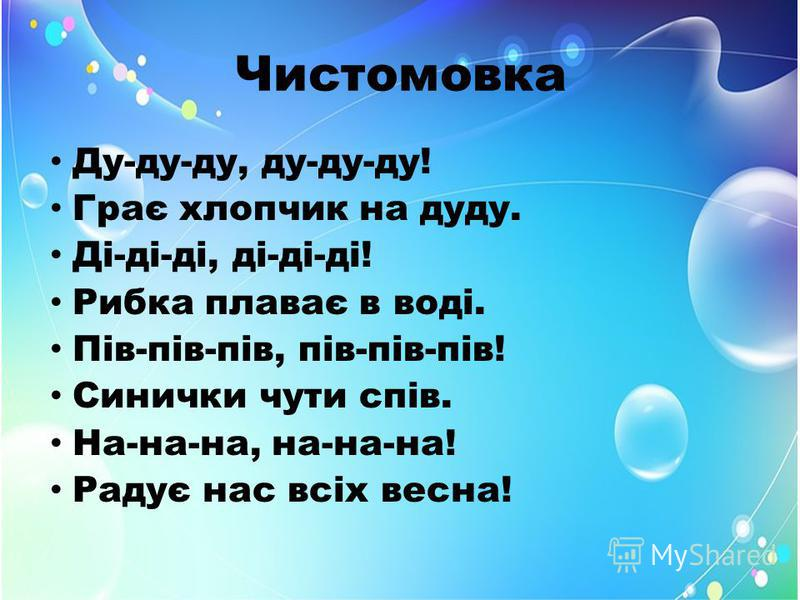 Гра «"Зайве"слово»
— Прочитайте, у кожному стовпчику знайдіть «зайве» слово. 
Аревб          акліб
Дбу             яцлиис
Нсаос          аворко
Зарееб        кжїа
(Сосна — хвойне дерево, корова — свійська тварина)
ПЕРЕВІРКА ДОМАШНЬОГО ЗАВДАННЯ
Гра «Хто краще перекаже оповідання»
— Як називається розділ, над яким ми працюємо? 
Гра «Мікрофон»
Учні по черзі говорять, що вони уявляють, коли чують слово Україна.
Робота над загадкою.
■   Круглий, мов сонечко,                              3 печі — та на блюдо:
На черінь посунеться — 
І стоїть, красується.
Щедрий, мов сонечко,                                   їжте мене, люди.
На здоров'ячко. (Хліб)
Кажуть у народі правдиві слова: *Хліб-годувальник —усьому голова». Тисячі років минуло з того часу, як людина почала вживати хліб.
Не завжди щастило нашим пращурам на полюванні. Щоб угамувати голод, вони їли зерна дикорослих рослин. Згодом зерна почали розмочувати у воді, подрібнювати на камені. Минуло ще багато років, і люди навчилися випікати на розпечених каменях прісні коржі. Це і був перший хліб.
Від темної, твердої, з кам'яною пилюкою паляниці до випеченого пухкого хліба — калача, короваю минуло тисячі років. За цей час у різних країнах світу хлібороби навчилися виготовляти з диких, зернових рослин величезну кількість хлібних виробів — близько 800 видів.
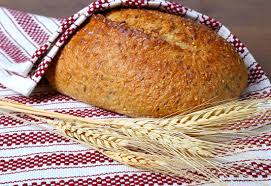 Хліб-сіль на вишитому руїннику — це символ гостинності українського народу. Про хліб складено пісні, приказки, загадки, вірші.
Послухайте оповідання Тамари Коломієць «Хліб».
    Читання оповідання вчителем.

— Чому оповідання має таку назву?
— Чи можна назвати хліб головним героєм? Чому?
Словникова робота.
Читання словосполучень «луною» за вчителем:
 золотава шкоринка, позолота від вогню, золоте зерно, в золотому колоссі, на стеблині золоченій, золоте проміння, золоті руки.
У якому значенні вжиті виділені слова? Поясніть

 (Золотава, позолота, золоте, в золотому, в золоченій, золоте, золоті)
Гра «Не перервіть ланцюжок».
Учні одне за одним читають текст по одному реченню.
Гра «Розвідники».
— Скільки разів у тексті зустрічається слово хлібі
— Прочитайте третій абзац тексту.
— Виділіть слова, що свідчать про те, як прийшов хліб на стіл. Посіяли — доглянули — змололи — спекли — принесли — поклали.
— Знайдіть у тексті спонукальне 
речення.
— До чого закликає автор?
Гра «Хвости».
Учитель читає початок речення, а учні знаходять усе речення.
Робота над віршем Дмитра Павличка «Де найкраще місце на землі» (с 74)
 Читання вірша учнями мовчки.
— Назвіть дійових 
осіб вірша.
Читання вірша «луною» за вчителем.
 Робота над аналізом змісту вірша.
— Про що автор запитував сонце?
— Прочитайте питальні речення з відповідною інтонацією.
— Прочитайте відповідь сонця.
— З якою Інтонацією слід читати це слово?
— Знайдіть і прочитайте спонукальне
 речення.
Читання вірша за особами.
— У яких словах 
висловлено 
головну думку вірша?
ПІДСУМОК ЗА ТЕМОЮ
Відповіді на запитання 
рубрики 
«Перевір свої досягнення» 
(с. 75).
— Що головне
 запам'ятали 
з сьогоднішнього
 уроку?
ДОМАШНЄ ЗАВДАННЯ
Дібрати прислів'я 
про хліб, калину.
Відповідати на запитання 
«Чи уважно ти читав?»
 (с. 74).